Intonation in Australian languages
Janet Fletcher
School of Languages and Linguistics
University of Melbourne
Overview
Intonational characteristics of  a group of  Australian indigenous languages  (mainly Northern Australian languages)
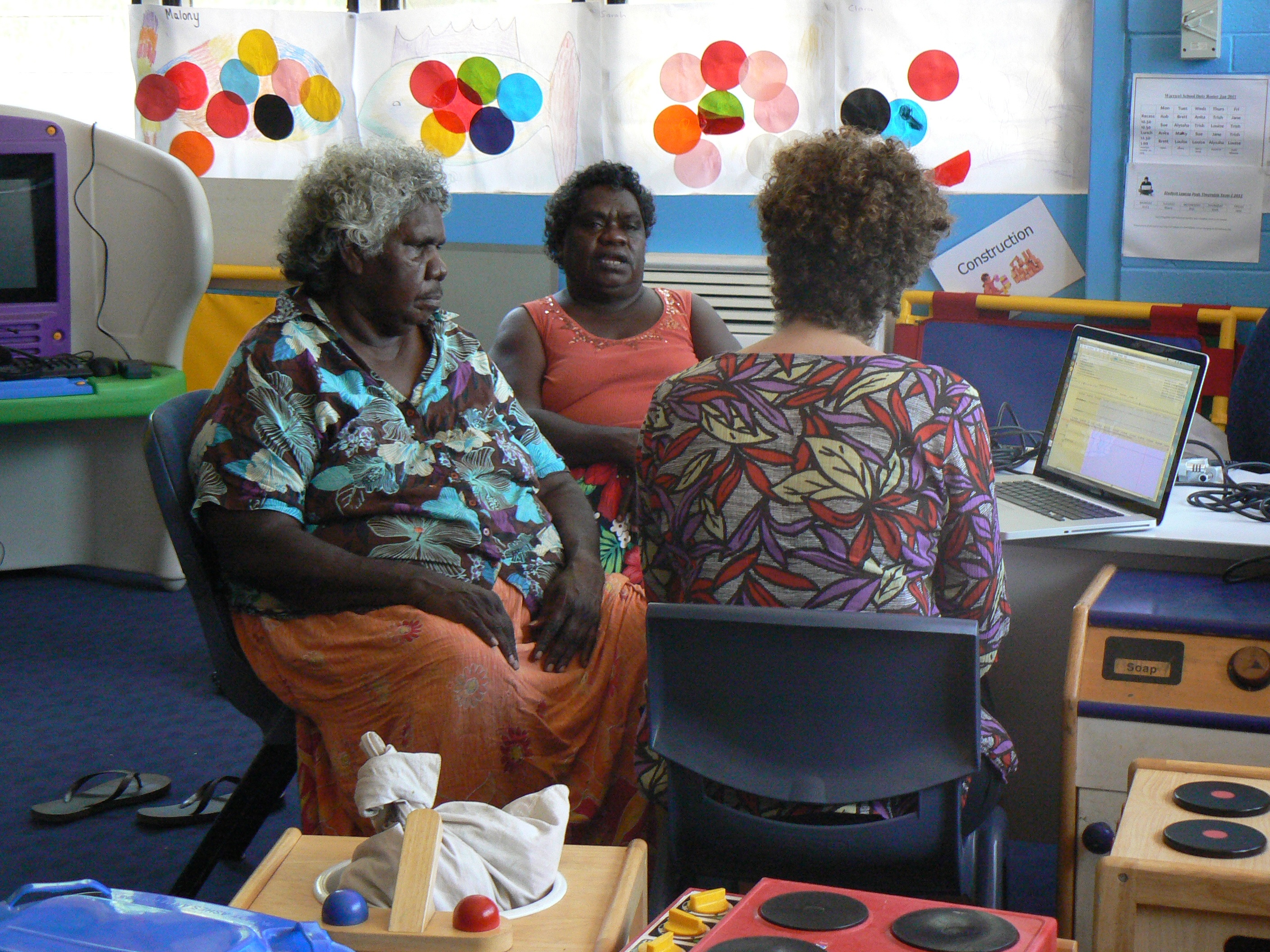 Nita, Nancy, and Ruth,
Goulburn Island, NT
Why is it useful to know about  intonation in Australian languages?
Many descriptions of intonation are based on handful of well-studied languages – English, German, Japanese etc.
Need to understand less-well described languages to test and refine our understanding of how intonation works across a range of languages
[Speaker Notes: Need to outline the universalist view]
Australian Aboriginal Languages
Before 1788
200-250 distinct languages
Present day
70 languages
fewer than 10 have > 1,000 speakers
most have < 50 speakers
20 languages or less being transmitted to next generation 
Kriol, a “mixed language”, is often spoken
Speakers are often multi-lingual
A bit of background
2006 Census:
455,000 Australians identified as indigenous
47,000 Australians (12 % of the indigenous population) claimed to speak an Aboriginal language
Some of the languages…
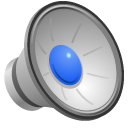 Bininj Gun-wok
> 1000
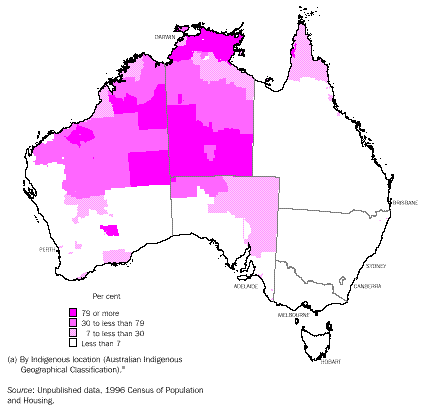 Iwaidja
<150
Mawng
300
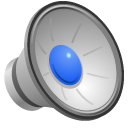 Dalabon is almost gone.

Bininj Gun-wok (Kunwinjku variety) is healthy.

Mawng is still being acquired.

Iwaidja is declining…
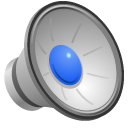 Dalabon
<5
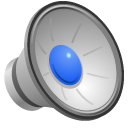 Warlpiri
3000
Pitjantjatjara
3000
Arrernte
2000
(map courtesy of A. Butcher, Flinders University)
Here are some examples
Dalabon, Eastern Arnhem Land
Bininj Gun-wok (Kundedjnjenghmi variety), 
  Eastern Arnhem Land
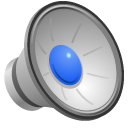 Mawng, Goulburn Island
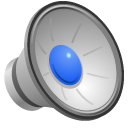 What does intonation contribute to spoken communication?
Sentence Modality e.g. question versus statement
Phrasing, discourse segmentation – “chunking”  for ease of processing
Grammar of Focus marking; pragmatics – “what information is highlighted by intonation?”
Speaker attitude, emotion, etc.
Analysing Intonation – AUTOSEGMENTAL METRICAL MODELS
Tone Target Model – intonation patterns are broken down into sequences of tones,  L (low)   H (high)
pitch accents, phrase & boundary tones  – these define the intonational phrase in English and German
Accented versus Unaccented Words
Words can be accented or unaccented in an intonational phrase
An extra PITCH movement or TONE TARGET  makes one word stand out from surrounding words
PITCH ACCENTS
Autosegmental Metrical Models - Pitch Accents
Pitch accents – a tone or tone sequence or pitch shape aligning with primary stressed syllable of words in English  or German     T* = accent
Different pitch shapes occur on primary stressed syllables of accented words  to make them stand out from surrounding words
H* (high)  L*  (low)
L+H* (rising) L*+H (“delayed rising or scooped”)
H*+L  H+L*  (“late falling”,  “early falling”)
An example from an Australian Language
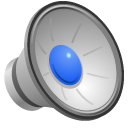 Pitch Accent
Pitch Accent
Marking intonation boundaries
Intonation phrase – the part of an utterance over which a particular intonation pattern extends (may be one or more in an English or German sentence)
Largest intonational constituent 
BOUNDARY tone defines the right EDGE of  Intonational Phrase
Usually marked with %  e.g.  L% H%
Marking intonation boundaries
Intermediate  phrase
smaller intonational constituent usually marked with -  e.g L- H-
PHRASE tone defines EDGE of  Intermediate phrase
German, English combine two tones to mark Intonational Phrase boundaries e.g. L-L%,  H-H%, L-H%
Summary of Diacritics
H  L    (Relatively) High or Low tone target relative to pitch range for that intonational phrase
* after the tone target denotes a H* or L* pitch accent, +H or L+ either side of the * tone target indicates a BITONAL accent
–  after the tone target denotes a H- or L- phrase accent or phrase tone, describes the pitch after the nuclear pitch accent (the last accent in a phrase)
% after the tone target denotes a H% or L% boundary tone; marks the final phonetic value of an intonational phrase as relatively High or Low
An example from an Australian Language
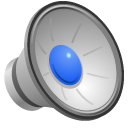 L+H*
!H*
L%
Do all languages have the same intonation structure?
Do all intonation languages have pitch accents?

No, some only have phrase tones or boundary tones that  mark the edges of chunks of speech and no pitch accents
A Prosodic Typology  (Jun 2014)
Does a language have lexical stress, tone/lexical pitch accent, both,or neither at the word level?
					WORD
2. Is Sentence level prosodic prominence marked at the HEAD of the phrase?
Is it marked at the EDGE of the phrase?
Is it marked  both at the EDGE/HEAD?
  				PHRASE
[Speaker Notes: Based on Beckman 2006]
Three kinds of languages – post-lexical prosody (Jun 2014)
Head-marking prosody, e.g. English, German, Dutch
Edge-marking prosody  e.g. French, Korean
Head & Edge marking prosody e.g. Japanese
[Speaker Notes: Based on Beckman 2006]
Three languages – Informational focus
English (and German)
Pitch accents, Phrase and Boundary TONES
Phrase/Boundary TONES
Korean
Japanese?
from Ueyama & Jun 1998
What are we trying to find out?
Challenge 1: What are the characteristic intonational  “tunes” or melodies of Australian languages?
Challenge 2: What is the intonational typology of Australian languages relative to other languages of the world?
Are Australian languages Head-marking, Edge-marking, or Head- and Edge- marking?
Challenge 3: What functions do tunes have in Australian languages?
Australian Indigenous Languages
Typical  and (atypical) tunes of Australian languages
Falling tunes
Kundjedjedmi (BGW)
Kunwinjku (BGW)
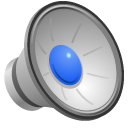 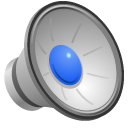 Ngale ngurrurdu djang ka-yo djang-kurrme-rr-inj
Ku-warrde bo-yoy “Water lay in the cave”
“That emu of ours is a dreaming, she put herself in the landscape as a dreaming”
[Speaker Notes: Peaky vs flat]
Rising & high level (non-falling) tunes
Rise
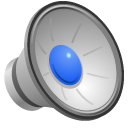 Level plateau-like
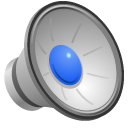 “(he made a spear), he made a hook spear”
“(we make a windbreak), over there”
Dalabon
Dalabon
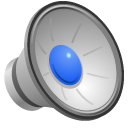 “Stylized” high sustained contour – story telling
“They went along……”
Kuninjku
Also, Kayardild (Round 2010), Iwaidja (Birch 2002)
[Speaker Notes: Also found in many other languages – Kayardild, iwaidja.. Narrative discourse – contintinuation – time….. Duration of activities etc. – we just stayed there for a long time]
Tune types
Not as much variation in tune types that we see in languages like English or German
High falling, High/Mid Level are the major tunes
Fewer tone target categories
Tone Inventory  -  Mawng
2 basic pitch accent shapes
H*  L+H*
Boundaries
H% or L%
Hp or Lp
90%
e.g. English Pitch accents H* L*  L+H* L*+H H+!H* H*+L,H+L*


German Pitch accents H* L* L*+H H*+L, L+H* H+L*
[Speaker Notes: Table woulld be better her.]
Transcribing  Intonation in Mawng
Intonational Phrase
Pitch accent
H*, L+H*


Pitch accent
H*, L+H*
Boundary tone
 L%, LH%, H%


Phrase tone
 Lp, Hp
Intermediate (“Accentual”) Phrase
What kind of typology?
Are they Head-marking?
Edge-marking?
Head/Edge-marking?
What do the Pitch Accents align to?
Stress-accent?
Pitch accents  - first or second syllable of the word in a phrase, often on the stem morpheme, also some prefixes, “stressed” syllable…
Penultimate or final syllable of a phrase-final word

Fletcher & Evans 2002, Bishop 2003, Fletcher 2014
H*
H*
H*
Lp
L%
BGW - Kundedjnjenghmi
H*
H*
%L
Lp
L%
Dalabon – no accent on prefix
[Speaker Notes: Variation in the Northern Languages  e.g. there can be an unaccented stretch of two syllables before the first H pitch accent]
Boundary Tones and pitch range modification
Boundary tones  mark the right edge together with pitch accents
Prevalence of “Hat pattern” in many languages
H*       H*
L%
Kundjedjedmi (BGW)
Pitch range

Downstep  !

Final Lowering

Pitch range reset
H*
L+H*
H*
L+H*
!H*
L%
L%
L%
“That emu of ours is a dreaming, she put herself in the landscape as a dreaming”
Importance of Edges?
Intonational Phrases  often align with a single  grammatical word made up of many morphemes  (mildly – highly polysynthetic languages)

words can be up to 12 morphemes long in  Bininj Gun-wok!!

Broken into smaller prosodic constituents
[Speaker Notes: Say something here about numbers. Also remind people about what defines a phrase]
Dalabon – multi-verb Intonational Phrase
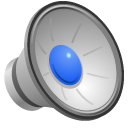 ka-lng-yurdmi-nj	bulu	ka-h-yelûng-berrû-bawo-ng ...
3SG-SEQ-run-PP 	them	3SG-R-SEQ-many-leave-PP
‘He ran away then and left them all.’
(Fletcher 2014, Ross 2011)
[Speaker Notes: Also found in Bininj Gun-wok in a number of languages  - large amounts of information can be packed into a single intonational phrase.]
What kind of typology?
Head-marking
Edge-marking
Head/Edge-marking
Why?
You can’t just accent any word in a phrase, unlike English 

Accents can shift 1-2 syllables into an IP, e.g. possible to have initial unccented stretch of 2-3 syllables, but pitch accents stay relatively close to edges;  certain morphemes attract accents
What does intonation do?
Tune and sentence modality

Is there question versus statement intonation?

Statements tend to either have falling intonation or mid-level, dipping intonation (for continuation)
H*
H*
H%
L%
“Wh” -Question words - Mawng
Questions – expanded pitch range of first word

Pitch compression & strong pitch downdrift on rest of sentence but no loss of auditory prominence on final word for example
L+H*
Question word
!H*
Lp
H*
L%
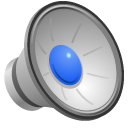 “Who is the one that she sent first?”
[Speaker Notes: Need pitch range comparison here.]
Interrogative intonation in Mawng
Question word is often first in the utterance  (not unusual in the world’s languages!) 

Location of the highest pitch peak, pitch downdrift or compression through rest of the phrase  

Similar pattern is realised without question word
Interrogative intonation in Mawng
Are there ever question rises?

Yes, in Warlpiri, Ngalagkan, Murrinh-patha

People don’t ask a lot of yes/no questions!!

Rising intonation is not so prevalent

Possibly leads to intercultural communication problems…..
Information Structure - Focus
How do Australian languages use intonation to highlight important information in connected speech?
Two general intonation strategies – information structure
New/salient information: pitch accents on some kind of constituent
 Local pitch range or register reset at the beginning of intonational phrases
Suspension of global pitch downtrends 
Modification of prosodic structure can give insights on the nature of prosodic typology
An example of “contrastive” focus in English
(in response to “ Do you have a galah open cut mine?”
(No I’ve gotta DINGO open cut mine).




Early nuclear accent – DINGO vs GALAH open cut mine “contrastive focus”

Long unaccented stretch of speech after nuclear accent
H+ !H*
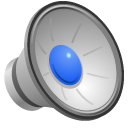 L-L%
Word order
Australian - ‘free word order’


Putting a word into initial position - focus (or discourse prominence) in a large number of Australian languages (Baker and Mushin 2008)
Focus in Australian Languages
Rising pitch accent shape  L+H* anchored to the focused word  or  very high  H*

Intonational phrasing – focused element is also often realized as its own intonational phrase

Pitch range expansion on the focused word

No de-accenting of following material  - pitch accents remain but overall pitch range after the highlighted element is reduced, compressed
Mawng “contrastive”  focus
Speaker RM
Fronted target word (object) realised with expanded pitch range
“contrastive focus”

Separate Intonational Phrase

Verb  -  compressed pitch range but pitch accents remain – separate Intonational phrase
IP1
IP2
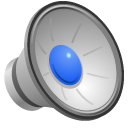 (We don’t call it puffer fish)
Narut arri-warnangajpu-n
“We call it Sturgeon fish”
What if  you want to highlight the final word?
Speaker NN
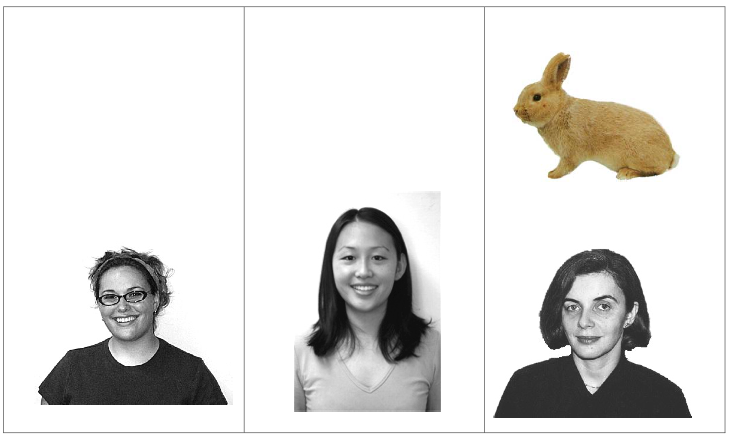 L+H*
L+H*
!H*
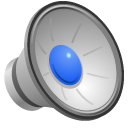 Pitch range boosting + prosodic phrasing
Lp
Question: 	Kurlingka Maria k-ing-atpi-ø rabbit or karlarrk?
			Does Maria have a rabbit or a cat?

Answer: 	Makiny, Maria k-ing-atpi-ø rabbit. (see pitch trace above)
			No, Maria has a rabbit.
What if  you want to highlight the final word?
Speaker SB
L%
insertion of a minor phrase boundary between last two words
Subject also realised in own IP
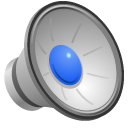 (Question:  Is the woman hitting the man?)
Answer: 	Jita warrumpik kamanga-w-un warlk
			The woman is hitting the tree.
Intonation in Australian Languages
Fewer “tones”   i.e. fewer intonational pitch accent shapes compared to Germanic languages, e.g. German, Dutch, English;  fewer complex intonational conours 

Importance of  intonational phrasing and pitch range manipulation  to signal a range of “traditional”  functions associated with intonation
Acknowledgements
Our language consultants
Nick Evans, Ruth Singer, Marija Tabain, Andy Butcher, Debbie Loakes, Hywel Stoakes, Simone Graetzer, Anna Parsons
Australian Research Council and University of Melbourne
References & Bibliography
Baker, Brett & Ilana Mushin (2008). Discourse and grammar in Australian languages. In Mushin, Ilana & Brett Baker (eds.) Discourse and grammar in Australian languages. Amsterdam: John Benjamins. 1-24.
Beckman, M. & Venditti, J. 2010. Tone and Intonation. In. W.Hardcastle et al. (eds.) Handbook of the Phonetic Sciences (2nd ed). Wiley-Blackwell
Beckman, M. et al. (2005). The original ToBI system and the evolution of the ToBI framework. In S-Jun (ed.) Prosodic Typology: The phonology of intonation and phrasing. Oxford:OUP
Birch, B. 2002. The IP as domain of syllabification. Proceedings of the 1st International Conference on Speech Prosody, B. Bel and I. Marlien, Eds. Aix-en-Provence: Laboratoire Parole at Langage, 2002
Bishop, J.  2003. Aspects of prosody and intonation in Bininj Gun-wok. PhD thesis (available online through the University of Melbourne e-prints repository)
Bishop, J. and Fletcher 2005. Intonation in six dialects of Bininj Gun-wok. In Jun S-A. Prosodic Typology, Oxford:OUP
Butcher, A. (2006).
Bruce, G. (1977). Swedish word accents in sentence perspective. Lund: CWK Gleerup.
Fitzpatrick, J. (2000) On intonational typology. In Peter Siemund (ed.) Methodological Issues in Language Typology. Sprachtypologie und Universalienforschung 53: 88-96.
References & Bibliography
Fletcher J. (2014). Intonation in Dalabon, in. S-A. Jun (ed.) Prosodic Typology II, Oxford:OUP
Fletcher J. 2005. Exploring the Phonetics of Spoken Narratives in Australian Indigenous Languages. In Hardcastle WJ & Mackenzie Beck J (eds), A Figure of Speech: A Festschrift for John Laver. New Jersey, United States: Lawrence Erlbaum Associates, pp. 201-226.
Fletcher, J. and Evans N. 2000. Intonational downtrends in Mayali. AJL 20, 23-38.
Fletcher, J. and Evans N. 2002. An acoustic phonetic  analysis of intonational prominence in two Australian languages, JIPA 32, 123–40.
Fletcher, J., Stoakes, H., Loakes, D., Butcher A. 2007, Spectral and durational properties of vowels in Kunwinjku. Proceedings of the 16th International Congress of Phonetic Sciences.  937-940. SAARBRUCKEN, Germany: UNIVERSITY OF SAARLAND.
Fletcher J, Butcher A, Loakes D, & Stoakes H. (2010). Aspects of nasal realization and the place of articulation imperative in Bininj Gun-Wok.  In Tabain M. et al. (eds), Proceedings SST2010, 78-81. Melbourne, Australia: Australasian Speech Science and Technology Australia (ASSTA).
Fletcher, J., N. Evans, and E. Round, (2002).Left-Edge tonal events inKayardild (Australian): a typological perspective. Proceedings of the 1st International Conference on Speech Prosody, B. Bel and I. Marlien, Eds. Aix-en-Provence: Laboratoire Parole at Langage, 2002, pp. 295-298.
References & Bibliography
Fletcher, J., Singer, R., Loakes, D. (2012).  Intonation and focus-marking strategies in Mawng. Tone and Intonation in Europe 5. Oxford, September 2012.
Hale, Kenneth (1983). Warlpiri and the grammar of non-configurational languages. Natural language and linguistic theory 1: 5-47.
Hualde, J. (2006).  Remarks on word-prosodic typology.  Proceedings of the Berkeley Linguistics Society, 32 
King, H. (1998).  The declarative intonation of Dyirbal. Lincom Europa
Gussenhoven, C. (2004). The phonology of tone and Intonation. Cambridge:CUP
Ladd, D.R. (2008).  Intonational phonology. Cambridge:CUP
Pierrehumbert, J.(1980): The Phonology and Phonetics of English Intonation. Ph.D. dissertation, MIT.
Pierrehumbert, J. & Hirschberg, J.(1990): The meaning of intonational contours in the interpretation of discourse, in: Cohen, P. R. el al.(eds.), Intentions and Communication, Cambridge: MIT Press. 271–311.
Ross, B. (2011). Prosody and grammar in Dalabon and Kayardild. PhD thesis, University of Melbourne (available through UniMelb e-prints)
References
Ross, B., Fletcher,J. & Nordlinger (in press.). Intonation and grammatical structure in Dalabon, Australian Journal of Linguistics
Round, E. (2010). Tone height binarity and register in intonation:the case from Kayardild (Australian). Proceedings of Speech Prosody 2010
Simard, Candide (2010). The Prosodic Contours of Jaminjung, a Language of Northern Australia. Manchester: University of Manchester PhD.